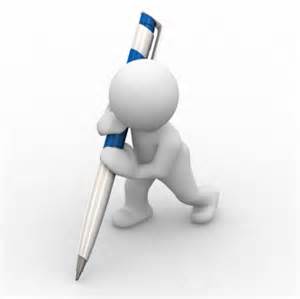 Introductory paragraphs
for a 
rhetorical analysis
How might you start?
Quote
Make a connection (song, current event, history, book, movie, etc.)
Fact/Statistic
Anecdote
SAMPLE HOOK (2016 Olympics):
  
Context:  Remember the 2016 Olympics in Brazil?  Ryan Lochte and three other swimmers went out for a night on the town, later claiming they were robbed at gun point.  Their “alternative facts” were disputed, later revealing that in their drunkenness, they urinated on a gas station wall and were stopped by security.  While Lochte returned to the US before the truth came out, the three other swimmers were detained by Rio officials.  Shortly after, Lochte posted his “apology” on Instagram.
GRABBING ATTENTION (just a hook, not a full intro)
Ryan Lochte Instagram apology
       	
	Whether mailing a congratulations card, a birthday greeting, a sympathy note, or even an apology letter, people have long turned to Hallmark, whose slogan has been “When you care enough to send the very best.”  Perhaps someone could have reminded Ryan Lochte of this before he took to Instagram to post his global mea culpa following his fabricated account of being robbed at gunpoint at the Rio Olympic Games.
GRABBING ATTENTION-LOCHTE piece (just hooks, not full introductions)

	Paula Deen.  Bristol Palin.  Sean Spicer. Following scandals that tarnished their reputations, these celebrities turned to ABC’s Dancing with the Stars to redeem themselves by cha-cha-cha-ing into the hearts of American viewers.  One of the shamed stars is Ryan Lochte, looking to atone for his fabricated account of being robbed at gunpoint at the Rio Olympic Games.  


   	Most athletes dream of returning from the Olympic Games with a collection of medals, not a smeared reputation, lost endorsements, and a sport suspension.  Ryan Lochte’s homecoming was accompanied by all of the above.
GRABBING ATTENTION-Banneker piece

	In the blockbuster musical Hamilton, the title character refutes Thomas Jefferson’s opposition to a national bank that would assume states’ debts and financially harm the South: 
 A civics lesson from a slaver. Hey neighborYour debts are paid cuz you don’t pay for labor“We plant seeds in the South. We create.”Yeah, keep rantingWe know who’s really doing the planting.
While Hamilton has been criticized for taking too many liberties with history, son of former slaves Benjamin Banneker would no doubt have joined Broadway’s reincarnation of Hamilton in his critique of Jefferson.  In fact, Banneker himself wrote a 1791 letter to Jefferson…
Thunberg hook

	Just this week a pair of artists in the UK created an ice sculpture of teenaged climate activist Greta Thunberg.  Positioned in Trafalgar Square, the statue quietly melted as onlookers passed by, a metaphor for the inaction of so many in the face of real peril posed by climate change.  A figure of hope on this issue, the real Thunberg remains solid; just recently she spoke to Congress about the impending danger of passivity as the world contends with environmental catastrophe…
Sample:  Timed essay
	
	In his convocation speech to the Georgia Tech incoming class of 2013, sophomore Nicholas Selby works to excite freshmen for the journey on which they are about to embark.  Fostering a connection to the audience as a fellow student and aspiring engineer, Selby has been in their positions, feeling new, energetic, and perhaps even nervous.  His rhetoric, then, is one of both peer and mentor as he gives advice. Through shifts in point of view, allusions, and colloquial diction, he encourages students to begin their trek to innovation and success.

4 SENTENCES!
Sample-Not Timed
		If one had ambitions to become a “hell of an engineer,” it would seem that Georgia Tech is the school that can foster that goal, at least according to sophomore Nicholas Selby.  In his convocation speech to the incoming class of 2013, Selby crafts his rhetorical strategy to establish himself both as peer and mentor as he gives advice.  In only his second year, he has been in their position as new, hopeful, maybe even scared students.  But he has also come to realize—and embrace—the opportunities offered at GA Tech.  By referencing the achievements of alumni and encouraging students to surpass those accomplishments, Selby creates an academic pep rally.  Capitalizing on the occasion of the start of a journey, Selby employs shifts in point of view, allusions, and colloquial diction to encourage students to begin their trek toward innovation and success.  
6 SENTENCES!
Sample—Not Timed
	In his famous role as Iron Man, Robert Downey, Jr. trades a traditional utility belt and cape for a technologically enhanced body suit.  While audiences may wonder if society has reached the possibility of super-charged super-heroes, Georgia Tech sophomore Nicholas Selby would affirm an unequivocal yes.  Studying to be an engineer, he greets the incoming freshmen class of 2013 with the promise of innovation and advancement.  Not long ago in their seats, Selby shifts points of view in order to demonstrate a success story in action; while he is already working toward goals, he also invites freshmen to join him.  He furthers his connection—and so his authority—to the audience with pop culture allusions, including Iron Man, to portray both the tangible and cool possibilities that await them in their studies.  Similarly, his colloquial diction speaks to a young, modern audience in conveying a message of potential in pursuing their education.  Capitalizing on the occasion to excite students to kickstart their college journey, Selby serves as both peer and mentor in guiding students to embrace the opportunities—and success—that await them.
7 sentences—note that this example does preview main ideas in separate sentences before the thesis.  That’s fine!
SAMPLE (not timed),  written for analysis of  Tim Collins’ (Irish general in Iraq war) “eve of battle” speech
The hook establishes the power of the words by noting a leader in a modern movie with those of the speaker of the piece about to be analyzed (connection between speech and film).
When facing a metaphorical battle of race, the young football players in Remember the Titans are both cautioned and bolstered by Coach Boone on the fields of Gettysburg.   The players are reminded of the damage of racial conflict and so must strive for integration and equality in the upcoming season.  Just as Coach Boone is the voice of warning, of reason, of encouragement, so too is Colonel Tim Collins in his real-life eve-of-battle speech to the 1st Battalion of the Royal Irish Regiment in Iraq.  Leading his troop into a foreign land, Collins employs rhetorical devices in his message about the soldiers’ code of conduct in battle.  Through his utilization of both metonymy and religious appeals, Collins clarifies that their authority is to be exerted with respect towards the civilians but aggression toward the enemy.
Again, there is brief contextual material. You should have some of that in your essay.
Again, intro leads into a closed thesis that previews main ideas (devices) and articulates Collins’ purpose.
ANOTHER SAMPLE on Collins’ “eve of battle” speech (not timed):
In her rally of the troops at Tilbury, Queen Elizabeth delivered an eve-of-battle speech to the English soldiers as they prepared to face the Spanish Armada.  While some historians debate the authenticity of the speech, its affirmation of her trust in and admiration for her troops nevertheless positions her as a confident, compassionate leader.  More recently, and most certainly, Colonel Tim Collins provided the 1st Battalion of the Royal Irish Regiment a similarly encouraging and assertive speech before invading Iraq.  In doing so, he utilizes rhetorical elements to emphasize a code of conduct for the soldiers’ entrance into a land not their own on a mission not to be lost.  Through his incorporation of both metonymy and religious appeals, Collins clarifies that authority is to be exerted with respect towards the civilians but aggression toward the enemy.
The hook begins with mention of another war speech to draw a comparison between someone (Elizabeth I) already accepted as great/having giving a motivational speech and one less known but equally inspiring.
Note the brief contextual material. You should have some of that in your essay.
Intro leads into a closed thesis that previews main ideas (devices) and articulates Collins’ purpose.
Quick Peer Feedback
Read your partner’s intro
In the margin, rate the hook on a scale of 1-10; don’t hold back, b/c I won’t!
Note where contextual material may be added OR condensed
Check for transitions
Make sure the thesis is the last sentence—is it closed (or have main points been previewed leading up to thesis?
Does the thesis have a clear purpose articulated?
Is there varied syntax?
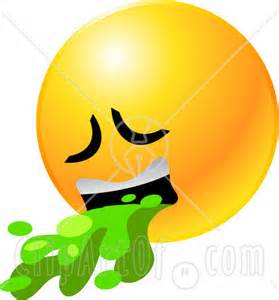 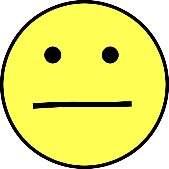 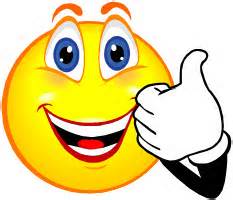